GBS pre-processing
GBS
Reduced representative library
Use restriction enzymes

High throughput sequencing

Barcode sequences
Able to sequencing multi sample at once
How to handle GBS data?
Remove barcode sequences

Sequence separation by sample

Mapping

Multiple pile-up

Variant calling
Remove barcode sequences
Prepare : 
Sequencing raw reads
fastx_barcode_splitter.pl (from FASTX-Toolkit)

Command :
zcat <fastq.gz> | fastx_barcode_splitter.pl --bcfile <barcode.10mer> --suffix “.fq” –prefix “./10_” --bol --exact

mv 10_unmatched.fq Full.fq

cat Full.fq | fastx_barcode_splitter.pl --bcfile <barcode.9mer> --suffix “.fq” –prefix “./9_” --bol –exact

mv 9_unmatched.fq Full.fq

…
Sequence separation by sample
Prepare :
Barcode removed sequencing reads
TrimmingReads.pl (from NGS QC Toolkit)

Command :
perl Trimming Reads.pl –l 4 –i 4_SG01.fq
perl Trimming Reads.pl –l 5 –i 5_SG02.fq
…
Subprocessing
Processing multiple file using python module
glob, os
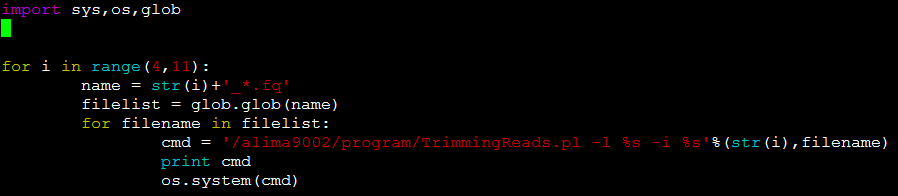